MBA Student Investment Management Fund
Semi-Annual Presentation

December 2020
MBA Student Investment Management Fund
Arizona State University
MBA SIM Fund Team
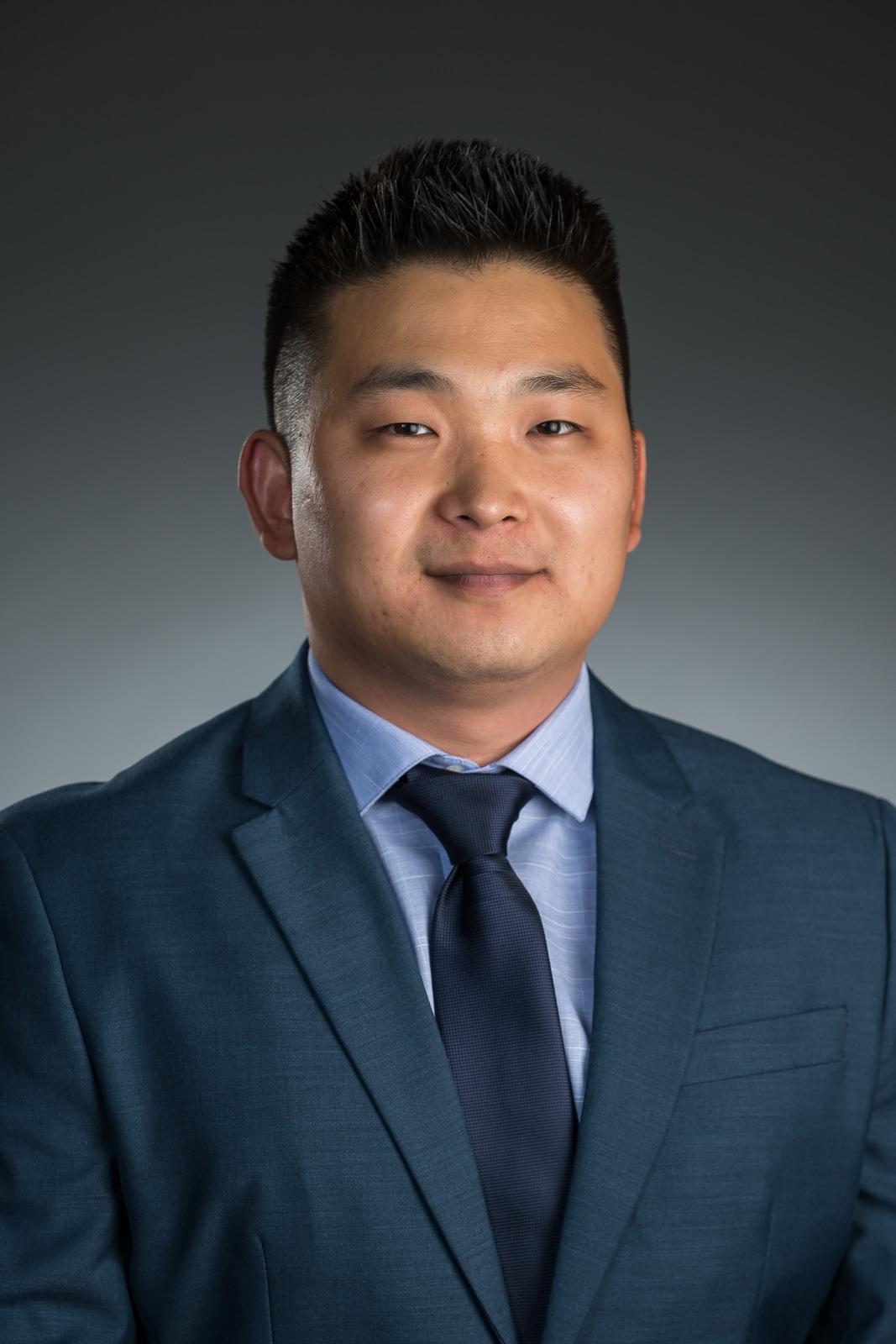 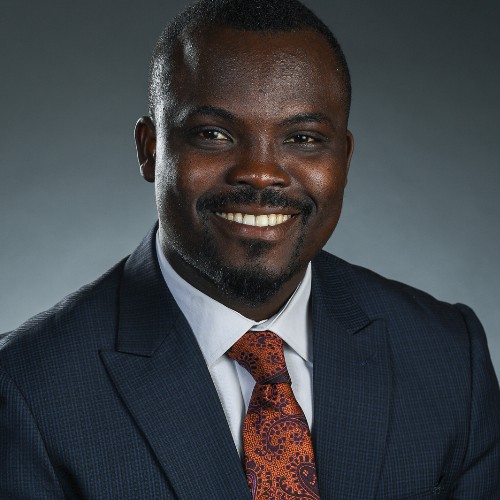 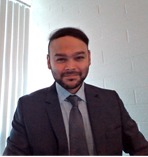 Aleksey Kim
Farrukh Solhail
Festus Olatunde
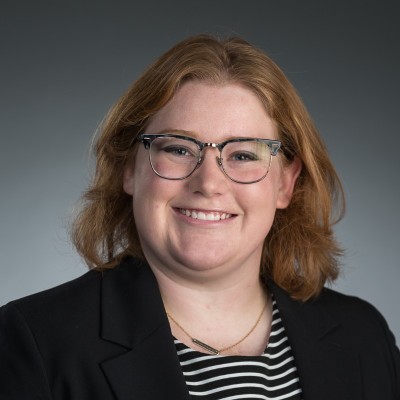 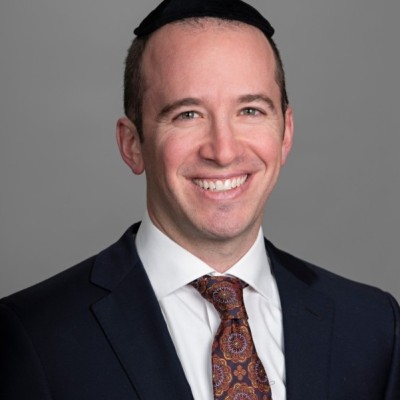 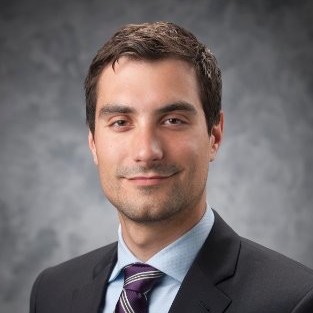 Makayla Ragnone
Johnathan Hoke
Abraham Levi
MBA Student Investment Management Fund
Arizona State University
2
Table of Contents
Investment Thesis

 

Strategy Implementation
MBA Student Investment Management Fund
Arizona State University
3
Investment Thesis
MBA Student Investment Management Fund
Arizona State University
Graphical Representation of Equity as a Call Option
Equity of a firm with debt in its capital structure is analogous to a call option written on the assets of the firm.
400

350

300

250

200

150

100
Pay off to equity holder
Equity Value ($)
Firm asset value = Face Value of Debt
50

0
0	250	500	750
Firm Asset Value ($)
Black, Fischer, and Myron Scholes, 1973, “The Pricing of Options and Corporate Liabilities”, Journal of Political Economy 81, 637–654. & Merton, Robert C., 1974, "On the Pricing of Corporate Debt: The Risk Structure of Interest  Rates", Journal of Finance 29, 449–470.
MBA Student Investment Management Fund
Arizona State University
5
Call Option Replicated
Traditional valuation models do not adequately reflect the embedded option that equity holders enjoy.
Traditional model
Equity = Assets – Debt
Structural model
Equity = Assets + Put Option – Safe Debt
MBA Student Investment Management Fund
Arizona State University
6
Investment Thesis
Eisdorfer, Goyal, and Zhdanov hypothesize that if investors do not value the  default option, misvaluation can occur.
Eisdorfer, Goyal, and Alexei Zhdanov, 2019, “Equity Misvaluation
and Default Options”, The Journal of Finance 74, 845–898.
MBA Student Investment Management Fund
Arizona State University
7
Valuation of Equity in the Model
There are two components to valuing equity within the model, 1) value to the  equity holders (if they were to operate into perpetuity), 2) value of default  option.


Value of Equity = Value to Equity Holders + Value of Default Option
Eisdorfer, Goyal, and Alexei Zhdanov, 2019, “Equity Misvaluation
and Default Options”, The Journal of Finance 74, 845–898.
MBA Student Investment Management Fund
Arizona State University
8
Value of Default Option
The default option can be deconstructed into two parts: 1) discounting the  cash flows of a firm until an optimal stopping time, 2) discounting the cash  flows of a firm into perpetuity.
Optimal  Stopping Time
Equity
Assets – Safe Debt
Eisdorfer, Goyal, and Alexei Zhdanov, 2019, “Equity Misvaluation
and Default Options”, The Journal of Finance 74, 845–898.
MBA Student Investment Management Fund
Arizona State University
9
Comparing Model Value to Market Value
Stocks are sorted into deciles according to the ratio of the equity value implied  by the valuation model to the actual equity value.
5 B
Theoretical Value
2.0
Undervalued
2.5 B
Current Market Value
2.5 B
Theoretical Value
0.5
Overvalued
5 B
Current Market Value
MBA Student Investment Management Fund
Arizona State University
10
Characteristics of firms with high default option
Higher distress probability
High volatility
Low profitability
Eisdorfer, Goyal, and Alexei Zhdanov, 2019, “Equity Misvaluation  and Default Options”, The Journal of Finance 74, 845–898.
MBA Student Investment Management Fund
Arizona State University
11
Implementation
MBA Student Investment Management Fund
Arizona State University
Portfolio Construction Process Overview
*CRSP/Compustat till 2018, supplemented with Bloomberg for current info
MBA Student Investment Management Fund
Arizona State University
13
[Speaker Notes: Starting from an overview of what our implementation process was. We started off by sourcing financial data from Bloomberg and CPRS. The data obtained acted as inputs in calculating the theoretical value of each equity. To calculate this theoretical value we leveraged the matlab code that was available from the author as well as the python code that was developed by the last SIM Fund team that implemented this startegy. So the author’s code was run as the model through matlab whereas the SIM fund code was a python code used to clean and prepare the data to be run in the model. So basically we ran the python code which called the matlab code as a function. We took the two codes and modified and tested them to bring them into working condition. As Festus mentioned earlier, The model provided us with the new valuation of the equity and valuation ratios (model valuation divided by market cap). The next step was to sort the output ratios of equities into deciles. Then we scrutinized the results to understand any anomalies, so if an equity has a market cap of $5 billion and the model is saying that the valuation ratio is 20 that gives it a $100 Billion $$ valuation. In the 10th decile there are extraneous anomalies that might have excessive risk for our portfolio and these values may be outliers in the output data. This is why decided that the 10th decile as an outlier and focus on the 9th and 8th decile as realistic avenues for investment.]
Portfolio Construction: Inputs & Assumptions
Model Inputs
Current
liabilities
Long-term  liabilities
Revenue
Fixed Costs
Volatility
Risk-free rate
COGS
WAAC
CAPEX
Depreciation
Leverage
SIC Code
Proxy for fixed costs
SG&A
Used to calculate industry averages  for Depreciation & CAPEX
SIC Codes
Return on  Assets
Equals WACC
Model Equity Value
MBA Student Investment Management Fund
Arizona State University
14
[Speaker Notes: Now I would like to talk about some inputs and assumptions that went into the algorithms to generate our valuation. The inputs include financial information extracted from Bloomberg including Liabilities, Fixed Cost, WACC, Capex data etc.. One thing to point out is that we considered SG&A to be the fixed costs of the firm needed by the model. Similarly ROA was considered equal to WACC. The output of the model was the model equity value which we used to calculate the valuation ratios. So as Festus mentioned before we divided the model value with current market cap to find the ratio. If the ratio was above 1 the firm was undervalued, and if it is below 1 it is overvalued.]
Decile Details and Construction
Our data
Paper’s data
Decile 5

9,828	2,034
Decile 10

5,768	436

5.51	1.4

2.2	4.9
Decile 1

21,419	833

12.50	2.69

2.3	4.2
…
…
Size
1.96
3.85
Market-to-Book
2.1
2.9
Stdev of Returns
Paper data an average of 1983 – 2012, our data a snapshot of October 2019
MBA Student Investment Management Fund
17
Arizona State University
[Speaker Notes: Change to our data set]
Filtering for Investable Universe
Russell 3000
$1 - $6 billion market cap
Decile 9th and 8th 
News check
Investable Universe
Final # of Stocks: 69
MBA Student Investment Management Fund
Arizona State University
16
[Speaker Notes: From the output data generated by the code which included about 2000 equities, we needed to further screen and reduce the number of suitable equities to bring them to acceptable range considering turnover costs and comply with policy requirements. Moreover, as we mentioned before focusing on the 9th and 8th deciles along with conducting a news screen of the remaining equities we ended with a total of 69 equities which becomes out investable universe.]
Sector Weighting Comparison
Our Portfolio
Russel 3000
MBA Student Investment Management Fund
Arizona State University
17
[Speaker Notes: This shows our portfolio in comparison to the Russel-3000. Our aim was to distribute the sector weights in out portfolio as close as possible to the Russell-3000.]
Sector Weighting Comparison
MBA Student Investment Management Fund
Arizona State University
18
[Speaker Notes: At this point in time we were not able to seed the portfolio due to challenges that we faced in the Covid environment. We are on schedule to seed the portfolio as per our plan in this presentation on Monday next week.]
Rebalancing
Pull Latest Data
Avoid Bankrupt Companies
We will pull the most  updated data on  Bloomberg as  companies’ report  financial information.
Rebalance Accordingly
We will have a dedicated  team to monitor that the  securities are not under  bankruptcy.
We shall rebalance our  portfolio monthly using  sector weights of Russell 3000.
MBA Student Investment Management Fund
Arizona State University
19
[Speaker Notes: Once we have our portfolio seeded, our plan is to rebalance the portfolio on a monthly basis. For that we will pull the most updated data on Bloomberg and run the python code to get new valuation ratios. After that we perform our news screen to avoid bankrupt companies. Once we have the due diligence done, we will rebalance accordingly.]
Task Allocation Process
Each team member will rotate positions throughout the semester. This will  ensure all team members are exposed to every aspect of the investment  process.
Inputting Market  Data
Monitoring
Company Status
Python Coding
Executing Trades  and Rebalancing  Portfolio
Data Pulling
MBA Student Investment Management Fund
Arizona State University
20
Thank You!
Questions?
MBA Student Investment Management Fund
Arizona State University
Value of Default Option Continued
Capital  Expenditures
(Sales – COGS)
Tax Rate
Fixed Costs
Interest  Payments to  Debtholders
Tax Shield Due  to Depreciation  Expense
Principal  Repayment
Distress Costs*
Eisdorfer, Goyal, and Alexei Zhdanov, 2019, “Equity Misvaluation
and Default Options”, The Journal of Finance 74, 845–898.
*Incurred when a firm incurs negative cash flows.
MBA Student Investment Management Fund
Arizona State University
22